Project: IEEE P802.15 Working Group for Wireless Personal Area Networks (WPANs)

Submission Title: Proposed resolutions for TMCTP technical comments of LB#87
Date Submitted: March, 2013
Source:  Youngae Jeon, Sangjae Lee, and Sangsung Choi (ETRI), Soo-Young Chang (SYCA)
	Contact: yajeon@etri.re.kr
	Voice: +82 42 860 6497, E-Mail: yajeon@etri.re.kr
Re: [802.15 TG4m]
Abstract: This document provides proposed resolutions for TMCTP technical comments of LB#87.
Purpose: To provides proposed resolutions for TMCTP technical comments of  LB#87
Notice: This document has been prepared to assist the IEEE P802.15.  It is offered as a basis for discussion and is not binding on the contributing individual(s) or organization(s). The material in this document is subject to change in form and content after further study. The contributor(s) reserve(s) the right to add, amend or withdraw material contained herein.
Release: The contributor acknowledges and accepts that this contribution becomes the property of IEEE and may be made publicly available by P802.15.
TMCTP Technical Comments
CID 10	Page 5, Sub-clauses 3.1, Line 18
CID 17	Page 7, Sub-clauses 4.3.3, Line 27
CID 21	Page7, Sub-clauses 4.3.2, Line 24-25
CID 37	Page 11, Sub-clauses 5.1.1.8, Line 49
CID 129	Page 18, Sub-clauses 5.1.14.1, Line 38
CID 223	Page 51, Sub-clauses 6.2.22.1, Line 20
CID 227	Page 54, Sub-clauses 6.2.22.3, Line 5
CID 228 	Page 54, Sub-clauses 6.2.22.3, Line 5
CS: AP
CID 10 (Technical)
Comment
Wordy definition. Defines the term, not the function of the thing the term refers to (that goes in the normative text)
Proposed Change
A device that is acting as a coordinator of a PAN and providing synchronization services to its TMCTP-child devices in the TMCTP.
Proposed Resolution – Accepted in principle
(from)  A logical parent device that is responsible for providing synchronization services to its TMCTP-child devices in the TMCTP using a channel allocated by the SPC if this device is not the SPC while it operates as the coordinator of a PAN.
(to)  A logical parent device that is responsible for providing synchronization services to its TMCTP-child devices in the TMCTP while it operates as the coordinator of a PAN.
CS: A
CIDs 16, 18, and 19 (Editorial)CID 17 (Technical)
Comment
CID 16: "Each TMCTP-parent PAN coordinator including the SPC.." needs commas (otherwise the sense is "each parent PAN coordinator which contains the SPC") 
CID 17: "...during the active portion of the TMCTP-parent PAN coordinator…" doesn't make sense
CID 18: "…beacon only period…"
CID 19: 1st instance and def. of acronym BOP occur above in 4.2.
Proposed Change
CID 16: Replace with "Each TMCTP-parent PAN coordinator, including the SPC,…“
CID 17: Clarification required
CID 18: Change to "…beacon-only period…" throughout document
CID 19: Remove acronym definition.
Proposed Resolution - Accepted 
(from) Each TMCTP-parent PAN coordinator including the SPC may communicate with its TMCTP-child PAN coordinators during the active portion of the TMCTP-parent PAN coordinator and receives beacon frames of TMCTP-child PAN coordinators on a dedicated channel during the dedicated beacon slots (DBS) assigned to them in the beacon only period (BOP), as shown with an asterisk (*) in Figure 2a.
(to) Each TMCTP-parent PAN coordinator, including the SPC, may communicate with its TMCTP-child PAN coordinators during the CAP or CFP of the TMCTP-parent PAN coordinator and receives beacon frames of TMCTP-child PAN coordinators on a dedicated channel during the dedicated beacon slots (DBS) assigned to them in the BOP, as shown with an asterisk (*) in Figure 2a.
CS: AP
CID 21 (Technical)
Comment
Not sure what the sentence means when it says "TMCTP increases the coverage area with controlled message latency and reduced collisions between coordinators" - does this mean that the use of TMCTP reduces message latency and collisions with the result that the coverage area is increased? 
Proposed Change
Clarification required 
Proposed Resolution - Accepted in principle
(from) The use of TMCTP increases the coverage area with controlled message latency and reduced collisions between coordinators, and allows independent operations of each cluster simultaneously.
(to) In the TMCTP, collisions between clusters can be reduced because each cluster uses its own channel and coverage area is increased through the TMCTP parent-child structure.
CS: AP
CID 37 (Technical)
Comment
Where is Figure 5a? Has it been omitted or is the reference incorrect? 
Proposed Change
Clarification required
Proposed Resolution - Accepted in principle
The figure is present, text is hyperlinked to Figure 5a.
CS: A
CID 129 (Technical)
Comment
It is not clear here what "Fixed, Mode II, or Mode I Device" are 
Proposed Change
Either use a footnote to refer to the FCC definitions or cross reference Table 4ig Device category where these are defined
Proposed Resolution - Accepted 
(from) Alternately, the SPC may obtain the list of available TVWS channels from another device (Fixed, Mode II or Mode I Device).
(to) Alternately, the SPC may obtain the list of available TVWS channels from another device.
CS: AP
CID 223 (Technical)
Comment
Parameters are not used in the text. Need to describe how they are used (how they connect to the fields that s/b set according to the parameter, etc).
Proposed Change
Complete specification
Proposed Resolution – Accepted in principle
(from) The MLME-DBS.request primitive is used when a TMCTP-child PAN coordinator requests the allocation of a DBS and a channel to a TMCTP-parent PAN coordinator including a super PAN coordinator.
The primitive parameters are defined in Table 44za. 
On receipt of the MLME-DBS.request primitive, the MLME generates a DBS request command, as described in 5.3.14, with the DBS characteristics field set to 1 (request allocation).
(to) The MLME-DBS.request primitive is used when a TMCTP-child PAN coordinator requests the allocation or deallocation of a DBS and a channel to a TMCTP-parent PAN coordinator including a SPC.
The primitive parameters are defined in Table 44za. 
On receipt of the MLME-DBS.request primitive, the MLME generates a DBS request command, as described in 5.3.14.2.
CS: A
CIDs 227 and 228 (Technical)           CIDs 229 and 231 (Editorial)
Comment
CID 227: Table 44zc Strange characters in Valid range field
CID 228: In Table 44zc, the valid range entries in rows 1 and 2 seem to be corrupted
CID 229: There is some extra characters (“,Äì”) in the table 44zc CoordAddress row Valid range column
CID 231: There is some extra characters (“,Äì”) in the table 44zc RequesterCoordAddr row Valid range column
Proposed Change - Accepted 
CID 227: Change to "0x0000-0xffff“
CID 228: Correct as necessary 
CID 229: Replace with “-” 
CID 231: Replace with “-” 
Proposed Resolution
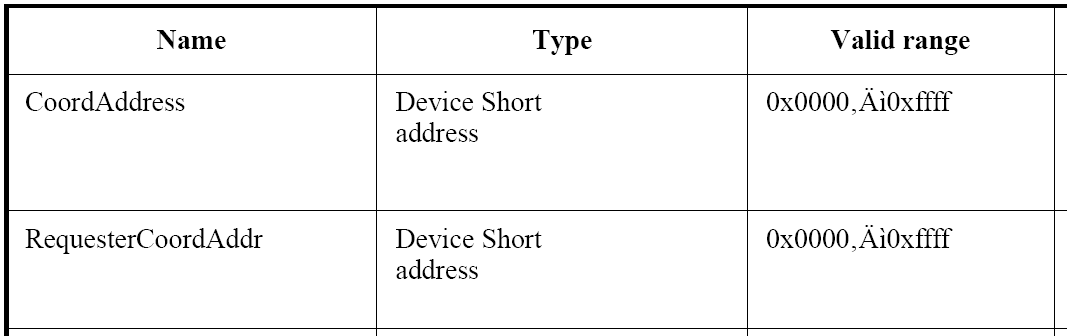 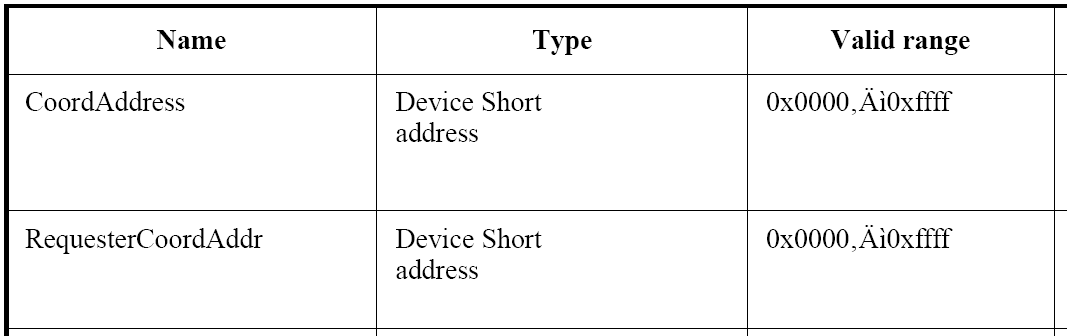 0x0000-0xffff
0x0000-0xffff
(from)
(to)
Other Editorial Comments
15-13-0147-01
CIDs 4, 5, 6, 7, 8, 9, 10, and 11
15-13-0148-01
CIDs 14, 15, 16, 17, 18, 19, 20, 21, and 22
15-13-0149-01
CIDs 36, 37, 38, 39, 40, 41, 42, 43, 44, and 45
15-13-0150-00
CIDs 128, 129, 130, 131, 132, 133, and 134
15-13-0151-00
CIDs 195, 197, 198, 199, 200, and 201
15-13-0152-00
CIDs 223, 224, 225, 226, 227, 228, 229, 231, 233 and 234

* All technical comments to be resolved in the previous slides of this document are also included in the above documents.